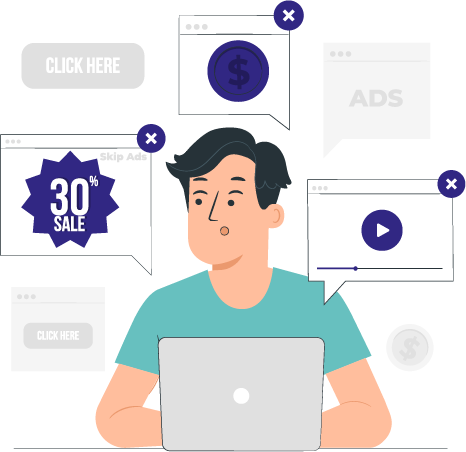 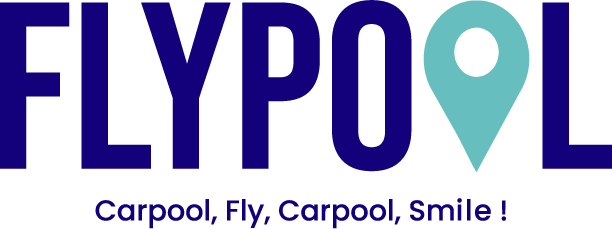 Atteignez vos consommateurs cibles grâce à notre application
Lancement au 1er trimestre 2024
Travailler avec FlyPool
Flexibilité  
nous acceptons différents formats d'annonces, comme les annonces textuelles, les images, les vidéos et les annonces HTML5
Rapports détaillés
vous obtiendrez des rapports détaillés sur la performance des annonces
Publicité ciblée
votre publicité sera ciblée sur les personnes qui se trouvent à proximité de votre entreprise
délai d'exécution rapide

votre annonce sera mise en ligne dans les 5 jours ouvrables
L'audience de FlyPool
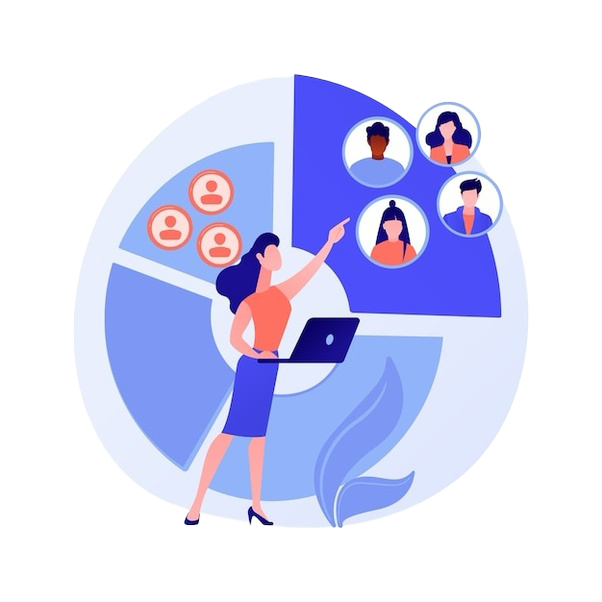 FlyPool est utilisé par les personnes qui voyagent vers et depuis les aéroports, y compris, mais sans s'y limiter :
Voyageurs d'affaires et de loisirs
Personnes venant chercher ou déposer leurs parents et amis
Affaires des compagnies aériennes
Affaires d'aéroport
Détails et avantages de nos offres
Placement stratégique de vos annonces sur le FlyStore, avec une visibilité maximale pour captiver notre public.
Possibilité de présenter des publicités vidéo avec des bannières publicitaires, des publicités sponsorisées, des pop-ups et d'autres formats personnalisés pour répondre à vos objectifs de marketing.
Utilisation d'outils de ciblage avancés, permettant d'atteindre avec précision l'audience souhaitée en fonction de paramètres démographiques, géographiques et comportementaux.
La personnalisation de votre message publicitaire au sein du contenu vidéo, vous permettant de mettre en avant des offres spéciales, des promotions, des événements à venir et d'autres informations pertinentes, favorisant ainsi un engagement plus profond avec votre public.
Rapports complets sur les performances de la campagne, fournissant des informations détaillées sur les impressions, les clics, les conversions, le retour sur investissement et les mesures d'engagement vidéo, vous permettant ainsi d'optimiser efficacement vos stratégies publicitaires.
Ce qui est inclus
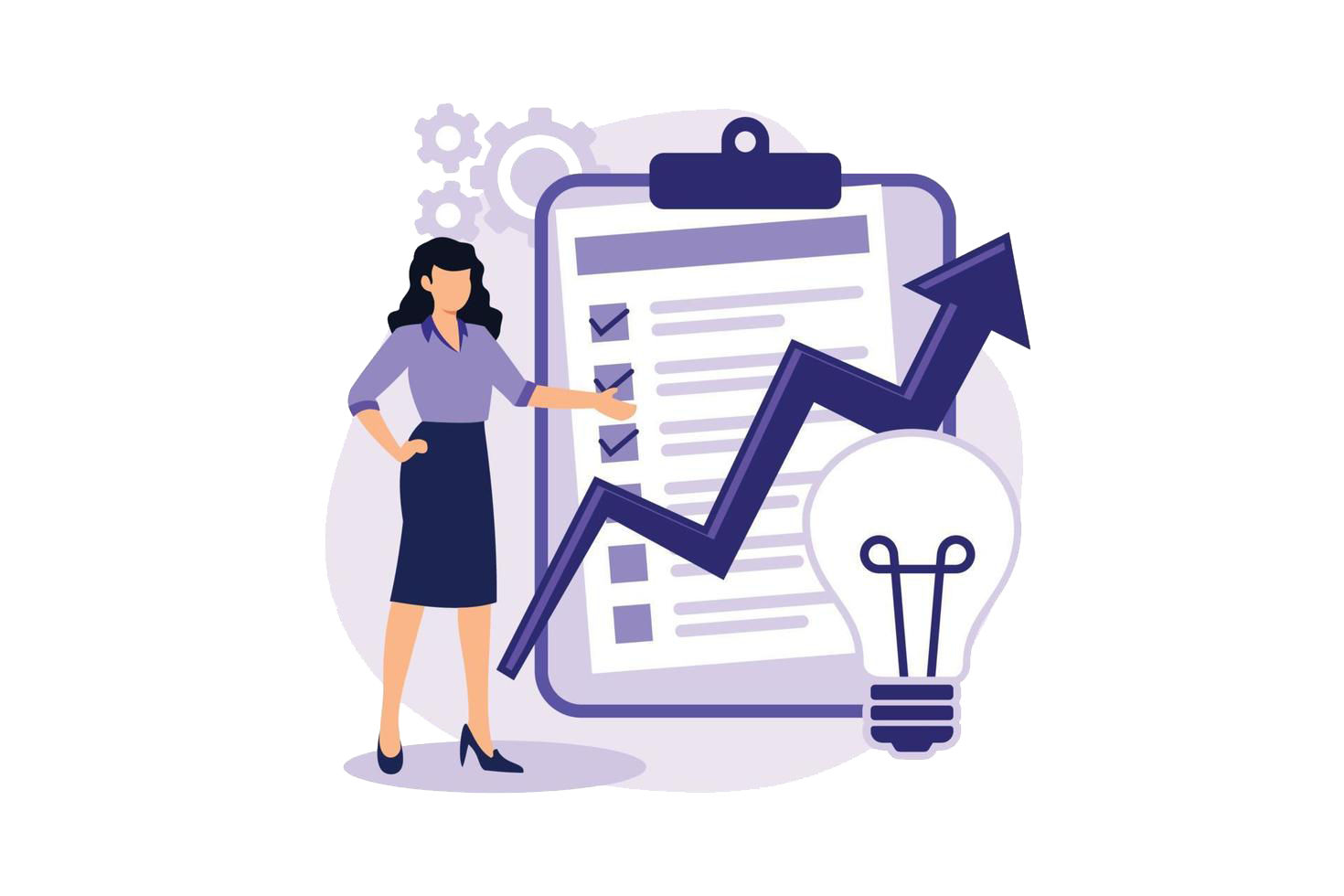 Détails et avantages de nos offres
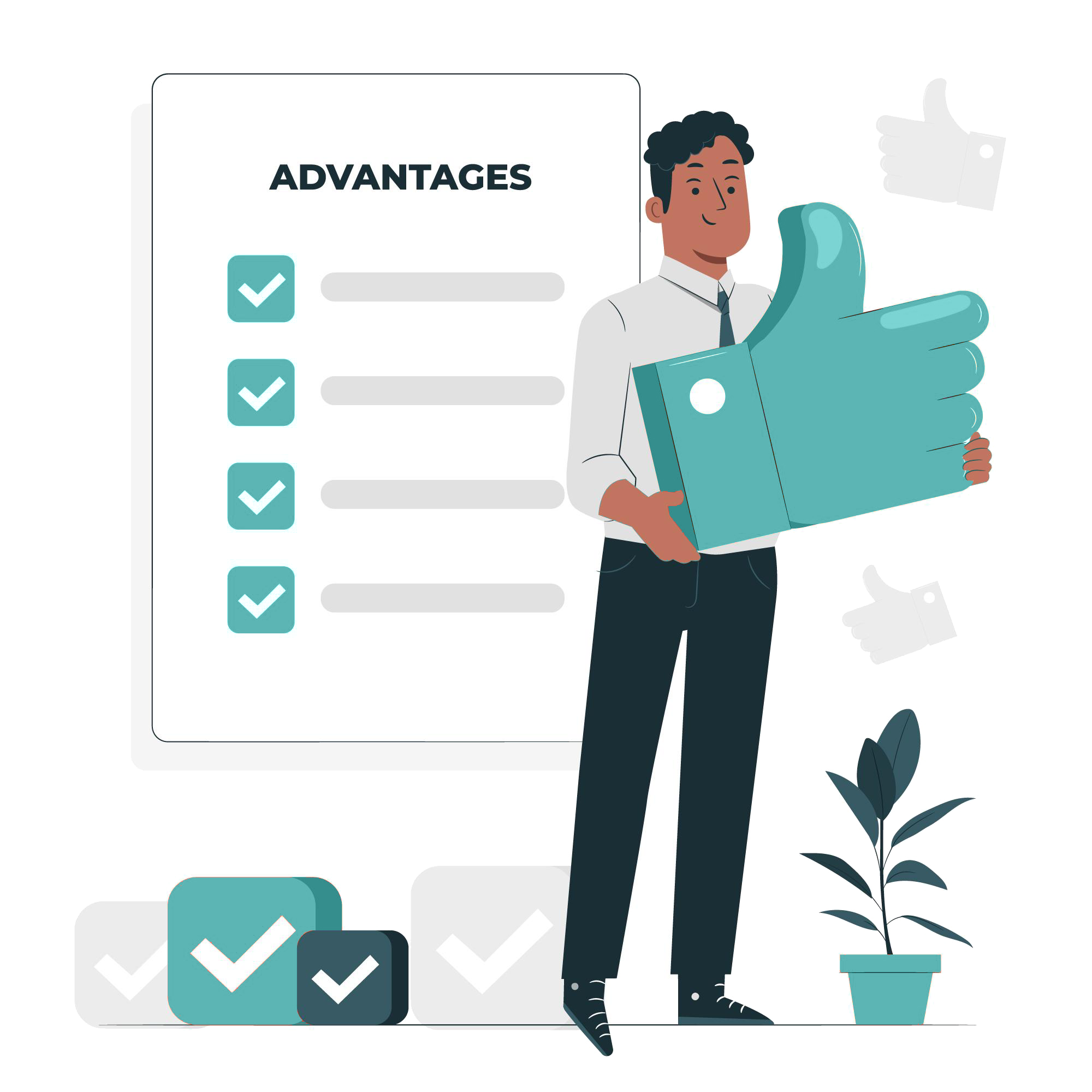 Avantages

Visibilité accrue auprès d'un public hautement qualifié de voyageurs, d'explorateurs et de passionnés d'aventure.
Opportunité de renforcer votre position sur le marché et de vous démarquer de vos concurrents grâce à une présence sur une plateforme de renommée internationale.
Flexibilité dans la gestion de votre campagne publicitaire, avec la possibilité d'ajuster vos annonces en temps réel pour optimiser les résultats.
Support dédié de notre équipe marketing pour vous conseiller et vous accompagner tout au long de votre campagne.
S'engager sur les 03 mois requis pour bénéficier des tarifs préférentiels.
Liste de prix pour les espaces publicitaires vendus directement sur les applications FlyPool
FLYPREMIUM
Best offer!
57 000 MWK/mois
1900 MWK/jour
FLYPRO
FLYSTARTER
Présenter vos produits et services sur le FlyStore

Placement stratégique de vos bannières publicitaires sur l'application FlyPool

06 affiches de bannières publicitaires, annonces sponsorisées, pop-ups, etc.

Personnalisez votre message publicitaire 

Outils de ciblage avancés pour atteindre votre public idéal 

Rapports détaillés sur les performances de la campagne
42 000 MWK/mois
1400 MWK/jour
29 000 MWK/mois
966 MWK/jour
Présenter vos produits et services sur le FlyStore

Placement stratégique de vos bannières publicitaires sur l'application FlyPool

05 affiches de bannières publicitaires, annonces sponsorisées, pop-ups, etc.

Personnalisez votre message publicitaire
Présenter vos produits et services sur le FlyStore

Placement stratégique de vos bannières publicitaires sur l'application FlyPool

03 affiches de bannières publicitaires, annonces sponsorisées, pop-ups, etc.
Save +15% by taking out a 03 month offer!
FLYPREMIUM
136 000 MWK 171000 MWKpour 03 mois
Best offer!
FLYPRO
FLYSTARTER
+15% de Réduction
100 000 MWK 126000MWKpour 03 mois
Présenter vos produits et services sur le FlyStore

Placement stratégique de vos bannières publicitaires sur l'application FlyPool

06 affiches de bannières publicitaires, annonces sponsorisées, pop-ups, etc.

Personnalisez votre message publicitaire 

Outils de ciblage avancés pour atteindre votre public idéal 

Rapports détaillés sur les performances de la campagne
69 000 MWK 87000 MWKpour 03 mois
+15% de Réduction
+15% de Réduction
Présenter vos produits et services sur le FlyStore

Placement stratégique de vos bannières publicitaires sur l'application FlyPool

05 affiches de bannières publicitaires, annonces sponsorisées, pop-ups, etc.

Personnalisez votre message publicitaire
Présenter vos produits et services sur le FlyStore

Placement stratégique de vos bannières publicitaires sur l'application FlyPool

03 affiches de bannières publicitaires, annonces sponsorisées, pop-ups, etc.
Prochaines étapes
01
Choisissez un format et un type d'offre et réservez l'inventaire avec votre responsable des ventes.
02
Faites-nous part de votre création publicitaire (par l'intermédiaire de votre responsable des ventes). Veuillez suivre nos lignes directrices pour les créations publicitaires ;
03
Votre directeur des ventes vous donnera des instructions sur la manière de payer la publicité
04
Votre annonce devrait être mise en ligne dans les 5 jours ouvrables.
Services complémentaires
Conception de la publicité en interne
Formats publicitaires disponibles sur l'application FlyPool (iOS ; Android)
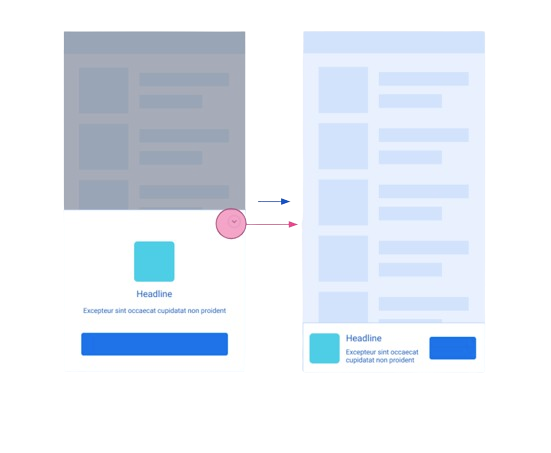 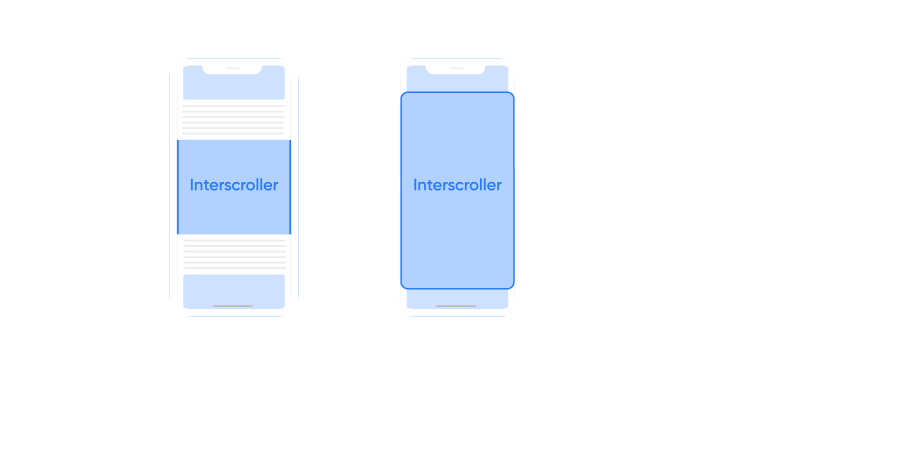 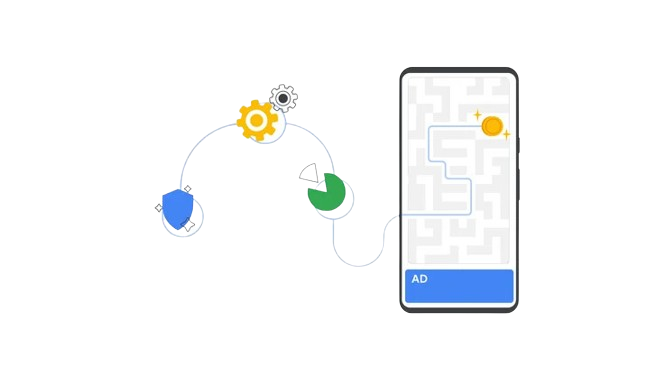 Bannière adaptative pliable
Bannière interstitielle (plein écran)
Anchor adaptive banner
Également disponible : bannières publicitaires natives, conçues pour promouvoir votre application mobile et les installations de lecteur; bannières App Open (75% de l’écran initial de l’application)
Formats publicitaires disponibles :
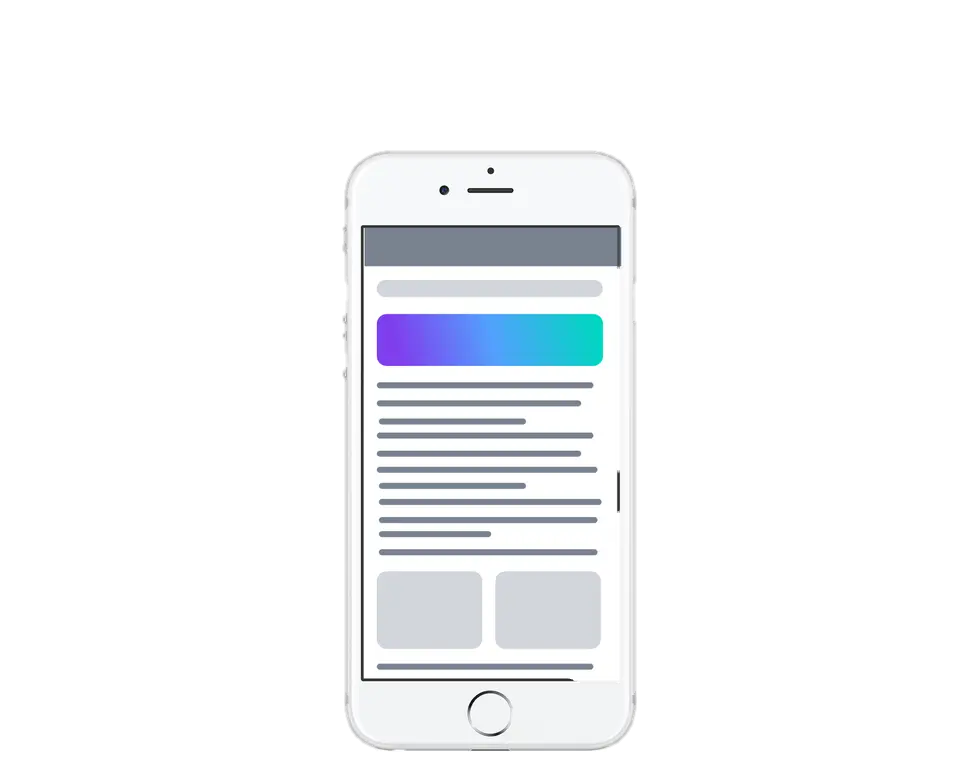 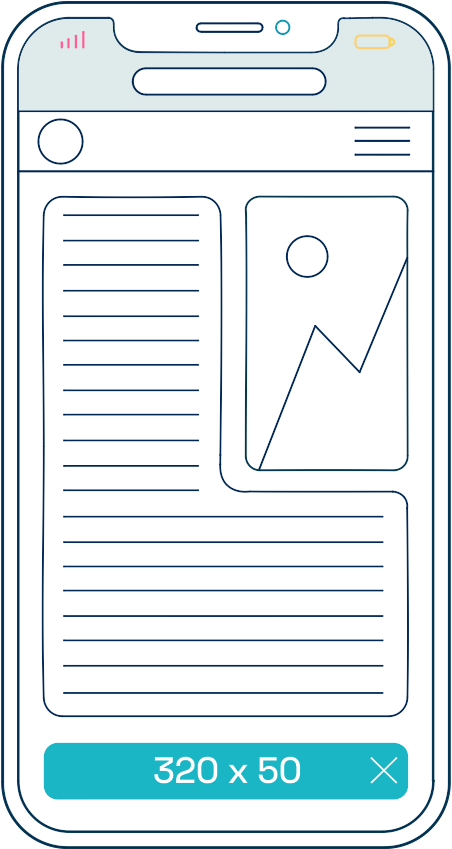 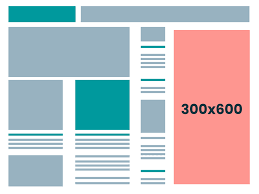 Bannière 300x600 / sur le magasin
320 x 50 : Classement mobile
480 x 32 : Bannière mobile (paysage)
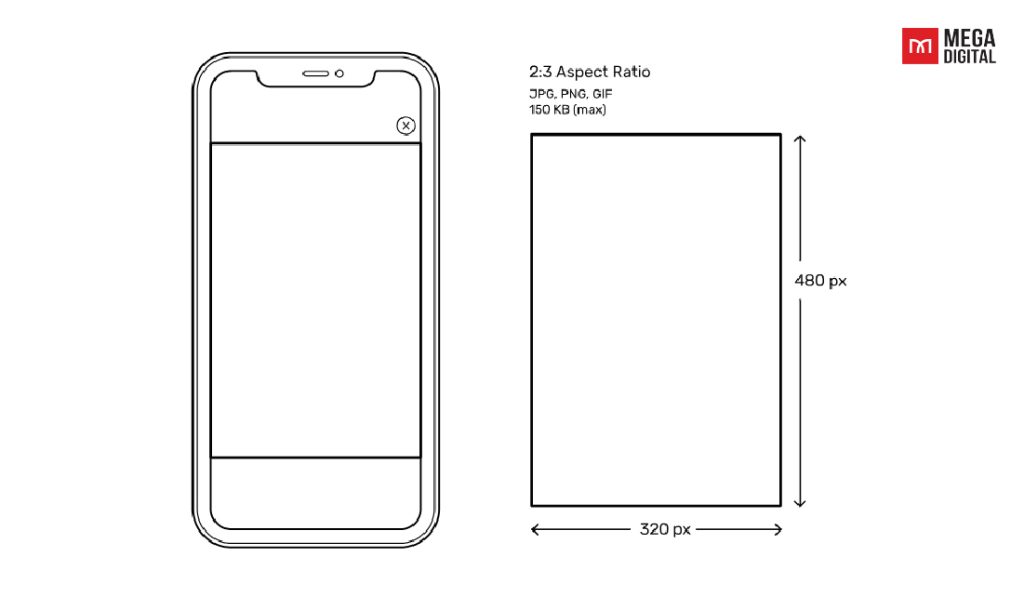 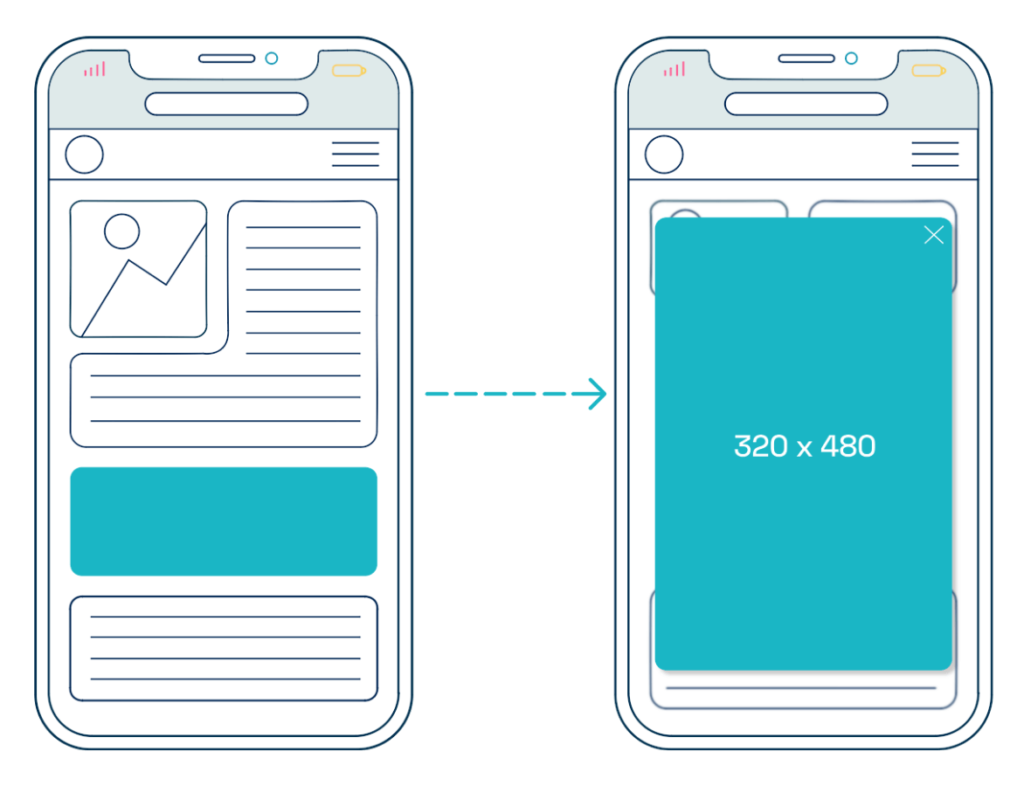 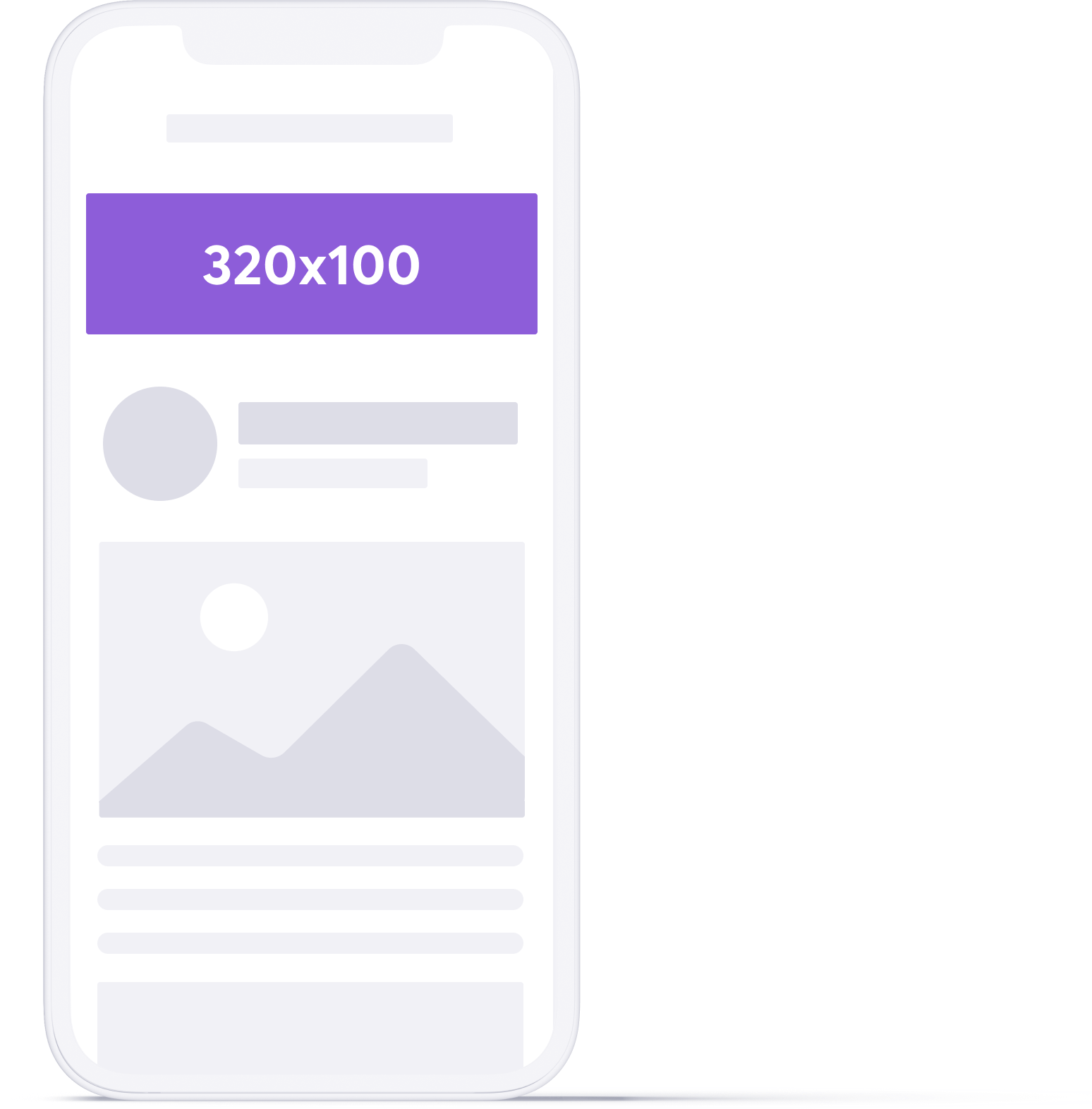 320 x 480 : Smartphone interstitiel (portrait)
480 x 320 : Smartphone interstitiel (paysage)
320 x 100 : Grande bannière mobile
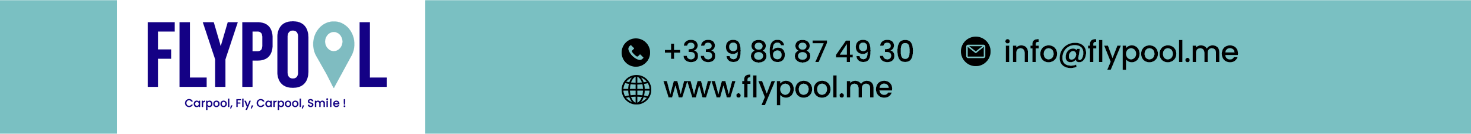 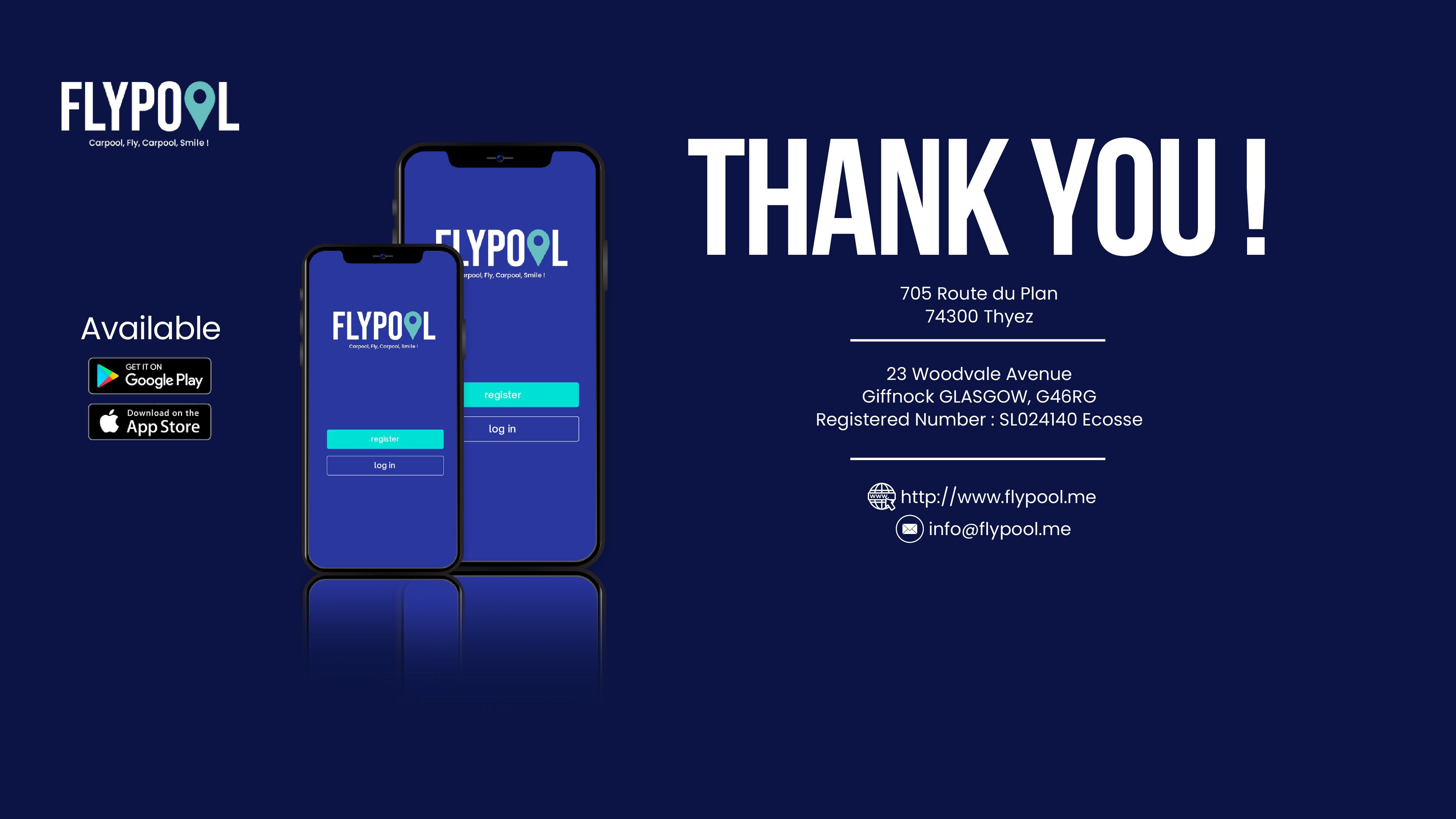